Применение формул сокращенного умножения
Составил: учитель
математики и информатики 
Кругляков О.А.
Повторяем формулы сокращенного 
умножения
Квадрат суммы
(а + b)² = a² + 2ab + b²
Квадрат разности
(а − b)² = a² − 2ab + b²
Разность квадратов
(а − b) (a + b) = a² − b²
Устный счет:
I этап: «Найди соответствие»
Д
И
Ф
А
Т
О
Н
Оценка I этапа
С первого по четвертый номера, за верный ответ напротив номера ставим - 1 балл, с пятого по седьмой – 2 балла, за неверный ответ - 0 баллов. 
	Сумму набранных баллов выставляем в «ОЦЕНОЧНЫЙ ЛИСТ».
Первым ученым, который отказался от геометрических способов выражения алгебраических утверждений и перешел к алгебраическим уравнениям, был древнегреческий ученый-математик, живший в III веке до нашей эры — Диофант. Он нередко упоминается как «отец алгебры». 
	Автор «Арифметики» — книги, посвящённой нахождению положительных рациональных решений неопределённых уравнений. 
	Благодаря трудам Диофанта, появилось такое понятие, как «формулы сокращенного умножения».
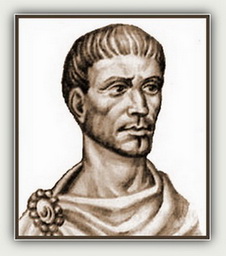 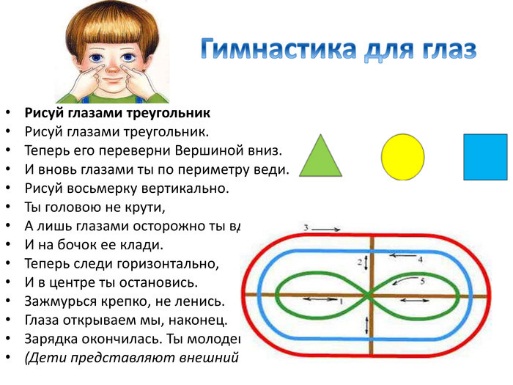 II этап: «Проверь соседа»
Вариант 1:
1)Вычисли:  412 – 312:
	а) 72;  б) 720;  в) 730.
2)Вычисли:   262  – 742:
	г) – 4800;  д) 4800;  е) – 480.
3)Разложи на множители:   a4 – 8a2 + 16:
	ж) (a2 + 4)2;  з) (a – 4)2;  и) (a2 – 4)2.
4)Выполни действие:   (х + 1)2 :
	к) х2 + 2х + 1; 	л) (х3 – 4) (х3 + 4);	м) (х2 – 2) (х2 + 2х + 4),
5)Разложи на множители:   25b2 – 16c4
	н) (5b – 4c2)2;
	о) (5b – 4c2) (5b + 4с2);	п) (5b – 4c) (5b + 4c).
Вариант 2:
1)Вычисли:   762 – 242:
	а) – 520;  б) 5200;  в) 52.
2)Вычисли:    832 –732:
	г)1560;  д) 156;  е) 1540.
3)Разложи на множители:   4 + 4b2 + b4:
	ж) (2 – b2)2;  з) (2 + b)2;  и) (2 + b2)2.
4)Выполни действие:  (с – 2)2 :
	к) с2 – 4с + 4;	л) (1 – c3 ) ( 1 + c3);      	м) (1 – с3) ( 1 + 2с3 + с6).
5)Разложи на множители:   36x4 – 49y2:
	н) (6x2 – 7y)2;
	о) (6x2 – 7y) (6x2 + 7y);	п) (6x – 7y) (6x + 7y).
Ответы: 1-б, 2-г, 3-и, 4-к, 5-о.                             Ответы: 1-б, 2-г, 3-и, 4-к, 5-о.
Оценка II этапа
Каждый верный ответ оценивается в 2 балла, за неверный - 0 баллов. 
	Сумму набранных баллов выставляем в «ОЦЕНОЧНЫЙ ЛИСТ».
III этап: «ОНЛАЙН-тест»
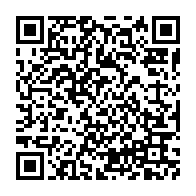 Оценку III этапа производит система, однако полученные баллы необходимо разделить на 10 и записать результат в «ОЦЕНОЧНЫЙ ЛИСТ»
Домашнее задание
(на рассмотрение учителя)
Наук так много на земле,У всех – своя тематика.Но есть одна из них милей, Зовётся математикой.В ней не бывает скользких мест,Всё строго в ней доказано,И с нею движется прогресс,И этим нам всё сказано
Урок закончен. До свидания!